Research DesignProblems
Dr. Putu Sudira, M.P.
putupanji@uny.ac.id – 08164222678
http://staff.uny.ac.id/cari/staff?title=Putu+Sudira
Sek.Prodi PTK PPs  UNY, peneliti terbaik Hibah Disertasi 2011, lulusan cumlaude S2  TP PPs UGM – S3 PTK PPS UNY; Kantor: Vocational and Technology Education Lantai II sayap   timur  Gedung Pascasarjana UNY
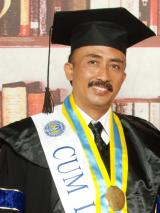 Dr.  Putu Sudira, M.P.  Prodi PTK PPs UNY
REFERENCES
JOHN W.  CRESWELL (2009). RESEARCH  DESIGN Qualitative, Quantitative, and Mixed Methods Approaches. London:SAGE Publicatios.
FRED N. KERLINGER(2000). FAUNDATION of BEHAVIORAL RESEARCH. London: Earl Mc-Peek
Dr.  Putu Sudira, M.P.  Prodi PTK PPs UNY
Research Designs
Plans and Procedures for research   
the decitions from broard assumtions to detailled methods of data collection and analysis (Cresswell, 2009:3).
Dr.  Putu Sudira, M.P.  Prodi PTK PPs UNY
Tiga Tipe Desain
QUALITATIVE METHOD
QUANTITATIVE METHOD
MIXED METHOD
Dr.  Putu Sudira, M.P.  Prodi PTK PPs UNY
QUALITATIVE RESEARCH
Exploring and understanding the meaning individuals or groups ascribe to social or human problem (Creswell: 4)
“mengeskplorasi dan memahami makna masalah sosial atau kemanusiaan yang berasal dari seseorang atau kelompok”
Dr.  Putu Sudira, M.P.  Prodi PTK PPs UNY
QUALITATIVE RESEARCH
Proses penelitian:
Memunculkan pertanyaan-pertanyaan
Meyusun langkah-langkah penelitian
Pengumpulan dan pembangkitan data pada partisipant’s setting 
 Analisis Data secara Induktif
Membangun intepretasi dan pemaknaan data
Menulis laporan
Dr.  Putu Sudira, M.P.  Prodi PTK PPs UNY
QUANTATIVE RESEARCH
Testing Objective Theories by examining
 the relationship Variables. 
“Membuktikan teori objektif melalui pengujian hubungan   variabel”  

Variabel harus dapat diukur secara khusus menggunakan instrumen. Data dalam bentuk angka dapat dianalisis menggunakan Statistik. Kajian Teori harus dilakukan secara matang untuk menghasilkan kerangka pikir dan Hipotesis penelitian.
Dr.  Putu Sudira, M.P.  Prodi PTK PPs UNY
QUANTATIVE RESEARCH
Proses penelitian:
Memunculkan Permasalahan
Meyusun langkah-langkah penelitian
Pengumpulan data dari Sampel atau Populasi
 Analisis Data secara Statistik
Membangun intepretasi dan pembahasan data
Menulis laporan
Dr.  Putu Sudira, M.P.  Prodi PTK PPs UNY
MIXED METHODES RESEARCH
Inquiry that combines or associates both qualitative and quantitative forms.
“penyelidikan yang mengkombinasikan atau memadukan bentuk penelitian kualitatif dan kuantitatif”
Dr.  Putu Sudira, M.P.  Prodi PTK PPs UNY
QUANTATIVE RESEARCH
Proses penelitian:
Memunculkan Permasalahan
Meyusun langkah-langkah penelitian
Pengumpulan data dari Sampel atau Populasi
 Analisis Data secara Statistik
Membangun intepretasi dan pembahasab data
Menulis laporan
Dr.  Putu Sudira, M.P.  Prodi PTK PPs UNY
QUANTATIVE RESEARCH
Proses penelitian:
Memunculkan Permasalahan
Meyusun langkah-langkah penelitian
Pengumpulan data dari Sampel atau Populasi
 Analisis Data secara Statistik
Membangun intepretasi dan pembahasab data
Menulis laporan
Dr.  Putu Sudira, M.P.  Prodi PTK PPs UNY
PROSES PENELITIAN KUANTITATIF
Rumusan Masalah
Populasi
Sampel
Landasan Teori
Pengumpulan DATA
Analisis Data
Simpulan  Saran
Rumusan Hipotesis
Pengemb. Instrumen
Uji Instrumen
Dr.  Putu Sudira, M.P.  Prodi PTK PPs UNY
BAB I
Latar Belakang Masalah tidak kontekstual (tektual), tidak sesuai dengan seting kondisi dan lokasi penelitian.
Masalah-masalah tidak diidentifikasi secara lengkap.
Rumusan masalah kurang tajam.
Tujuan penelitian mengambang.
Dr.  Putu Sudira, M.P.  Prodi PTK PPs UNY
BAB II
Belum mencakup semua variabel penelitian.
Kajian literatur asing belum mencukupi.
Tidak ada sistesis
Kerangka pikir tidak tajam.
Pertanyaan penelitian kurang detail
Hipotesis mengambang.
Dr.  Putu Sudira, M.P.  Prodi PTK PPs UNY
BAB III
Kesalahan Pemilihan Metode
Kesalahan Sampel
Kesalahan Validasi Instrumen
Persyaratan Analisis
Teknik Analisis Data
Dr.  Putu Sudira, M.P.  Prodi PTK PPs UNY
QUESTIONS
Bagaimana Anda Dapat menemukan MASALAH PENELITIAN sesegera mungkin. 
Bagaimana Anda mengembangkan Proposal.
Dr.  Putu Sudira, M.P.  Prodi PTK PPs UNY
SUMBER MASALAH
Penyimpangan antara Pengalaman dan Kenyataan.
Penyimpangan antara Perencanaan dan Kenyataan
Ada Pengaduan
Ada Kompetisi
Dr.  Putu Sudira, M.P.  Prodi PTK PPs UNY
RUMUSAN MASALAH
PERTANYAAN yang akan dicari JAWABANNYA.
Pengumpulan DATA
Dr.  Putu Sudira, M.P.  Prodi PTK PPs UNY
BENTUK RUMUSAN MASALAH
Deskriptif.
Komparatif
Asosiatif (Simetris, Kausal, Resiprokal)
Komparatif Asosiatif
Dr.  Putu Sudira, M.P.  Prodi PTK PPs UNY
RUMUSAN MASALAH DESKRIPTIF
Keberadaan Variabel Mandiri, tidak membuat perbandingan,  tidak mencari hubungan antar variabel.
Seberapa kuat partisipasi Mahasiswa dalam perkuliahan MPP.
Bagaimana sikap Mahasiswa terhadap edaran Menteri Pendidikan tentang Publikasi Ilmiah sebagai syarat Kelulusan.
Dr.  Putu Sudira, M.P.  Prodi PTK PPs UNY
RUMUSAN MASALAH KOMPARATIF
MEMBANDINGKAN Keberadaan satu atau lebih Variabel pada dua atau lebih sampel, atau waktu berbeda.
Adakah perbedaan Kemampuan mengembangkan Program antara mahasiswa Putra dan Mahasiswa Putri.
Dr.  Putu Sudira, M.P.  Prodi PTK PPs UNY
RUMUSAN MASALAH KOMPARATIF
Adakah perbedaan motivasi dan prestasi belajar antara Siswa yang memiliki Laptop dengan Siswa yang tidak memiliki Laptop.
Adakah perbedaan performance Guru antara yang sudah tersertifikasi dengan guru yang belum tersertifikasi.
Adakah perbedaan performance Guru sebelum tersertifikasi dan sesudah tersertifikasi.
Dr.  Putu Sudira, M.P.  Prodi PTK PPs UNY
RUMUSAN MASALAH ASOSIATIF
HUBUNGAN dua Variabel atau lebih.  
Simetris, Kausal, Resiprokal.
Dr.  Putu Sudira, M.P.  Prodi PTK PPs UNY
RUMUSAN MASALAH ASOSIATIF
HUBUNGAN dua Variabel atau lebih (SIMETRIS).
Adakah hubungan antara raut muka, waktu belajar, penamplan dosen  dengan penyerapan materi pembelajaran.
Adakah hubungan antara pemukiman di sekitar rel kereta api dengan Jumlah anak dalam keluarga.
Dr.  Putu Sudira, M.P.  Prodi PTK PPs UNY
RUMUSAN MASALAH ASOSIATIF
HUBUNGAN dua Variabel atau lebih (KAUSAL).
Adakah pengaruh Kualitas Pembelajaran dengan Prestasi Belajar Siswa SMK Petruk Mantuk.
Seberapa besar pengaruh Kurikulum, Lingkungan belajar, ICT, latar belakang pendidikan Orang Tua terhadap prestasi belajar Mahasiswa TI FT UNY.
Dr.  Putu Sudira, M.P.  Prodi PTK PPs UNY
RUMUSAN MASALAH ASOSIATIF
HUBUNGAN dua Variabel atau lebih (KAUSAL).
Adakah pengaruh Kualitas Pembelajaran dengan Prestasi Belajar Siswa SMK Petruk Mantuk.
Seberapa besar pengaruh Kurikulum, Lingkungan belajar, ICT, latar belakang pendidikan Orang Tua terhadap prestasi belajar Mahasiswa TI FT UNY.
Dr.  Putu Sudira, M.P.  Prodi PTK PPs UNY
RUMUSAN MASALAH ASOSIATIF
HUBUNGAN dua Variabel atau lebih (RESIPROKAL/timbal balik).
Adakah hubungan antara Motivasi dan Prestasi Belajar.
Adakah hubungan antara Kecerdasan dengan Kebahagiaan.
Dr.  Putu Sudira, M.P.  Prodi PTK PPs UNY
RUMUSAN MASALAH KOMPARATIF-ASOSIATIF
Menyatakan Perbandingan Korelasi dua Variabel atau lebih pada sampel atau populasi berbeda.
Adakah perbedaan korelasi antara kualitas bahan ajar dengan prestasi belajar antara siswa SMK Petruk dengan SMK Gareng.
Dr.  Putu Sudira, M.P.  Prodi PTK PPs UNY
TerimakasihBelajar Budayanya orang Hidup Panji Sudira
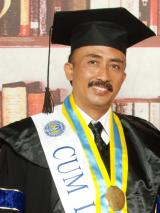 Dr.  Putu Sudira, M.P.  Prodi PTK PPs UNY